CSSC Programme Dashboard
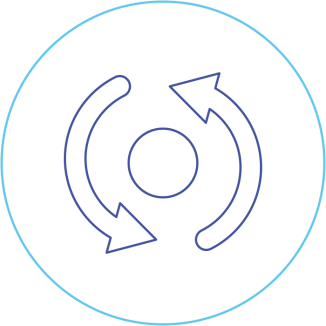 Sept 2021
Programme Update
Green Workstream Updates
Green Workstream Updates
Re-assignment of Supplier Identity in the event of an appointment of a Supplier of Last Resort (SoLR).
September 2021
Background - SoLR
In the event of a Supplier failure Ofgem will appoint a Supplier of Last Resort (SoLR) to ensure continuity of supply for consumers
It is not a frequent event – 17 instances since November 2018
Average number of impacted Meter Points is c73k per SoLR, but can be greater (for example, 5 SoLRs >100k in this period)

DB4 envisaged that the Market Participant Identity (MP Id) of the failed Supplier would transfer to the SoLR
This thinking would have helped shape the Non Functional Requirements for the Central Switch System (CSS) – including the defined Peak of Peak transactions in excess of a ‘normal’ day of Switch processing
PERF140 – average daily volume of Switch Requests = 42,300
PERF160 – “the system shall be capable of processing 250,000 Switch Requests in additional to a normal day’s volume”
We anticipate that the gas allocation is [45%] of PERF160 – [112,500 Switches]
Background - SoLR
Currently, as a rule the Supplier MP Id does not transfer within the gas sector – unless where a full transfer of rights and obligations occurs (such as in a Trade Sale)
SoLRs are currently enacted by Registration activities initiated by the Shipper

As a consequence gas industry participants (specifically Shippers and DNs) can rely on notifications generated from UKLink systems if they need to identify the change in Supplier identity
UK Link systems can rely on receipt of these flows to define Supplier effective dates to determine which parties are entitled to data

Shipper identity will also need to be amended (if applicable) registration transactions in UKL (pre CSS) or via CSS (post CSS)
Options Considered
A paper was produced by Xoserve to assess options, the shortlisted options were:

MPID / Supplier Short Code Re assignment as per DB4 baseline / implement XRN5144

Submission and processing of switch requests by the SoLR over a number of days, but below the CSS NFR daily Peak of Peaks, to give effect to the SoLR 

Retain separate process within UKL for maintaining Supplier in the event of SoLR event – retrospectively insert a break into the UKL history AND revert to original Supplier Id for SoLR

Our view is that the preferred option is Option 2, but this needs to be confirmed with Market Participants
Option 2: Submission and processing of switch requests by the SoLR over a number of days, but below the CSS NFR daily Peak of Peaks, to give effect to the SoLR
The SoLR Effective Date would be notified by Ofgem and utilised for Settlement – As Is
The change to the effective date would be enacted in systems by Switch Requests submitted by the SoLR to transfer from the failed Supplier identity
Volumes of Switches per day would not exceed the allocated gas Peak of Peak volumes
The registration of the SoLR may take longer than one day where the number of Meter Points subject to SoLR exceeds the Switch Request capacity of CSS / UKL / Supplier
Settlement may require a period of manual intervention – as today - until the Registrations are concluded
Switch Requests will be able to amend the Shipper identity as well as the SoLR Supplier Identity

Provided that each SoLR event can be concluded within a short period, this option should limit changes to CSS systems, central systems and Market Participant systems
This opinion needs to be verified by Market Participants
Option 1: MPID / Supplier Short Code Re assignment as per DB4 baseline / implement XRN5144
This process will reallocate the Supplier Identity, but will require changes to central systems to ensure that:
Changes to UK Link systems to amend Organisation / Market Participant Roles and to allow effective dates to ensure that data release is only to the authorised party
Changes to fulfil notices to market participants currently generated by Registration activity
Settlement would require a period of manual intervention – as today - until the Change of Shipper activity is undertaken (if applicable)
Shippers have sought assurances that this option would be optional – presumably reserving the right to utilise Switch Requests to enact this

This will require significant change to central systems and market participant systems (Transporters, and potentially Shippers / Suppliers, if mandated).
Option 3: Retain separate process within UKL for maintaining Supplier in the event of SoLR event – retrospectively insert a break into the UKL history AND revert to original Supplier Id for SoLR
Retain the As Is process in UKL to allow retrospective update of the Supplier Identity using an existing industry file to update the MP Id in UK Link
This will create the registration event to notify Market Participants and the break in UKL history
Allow MP Id reallocation in CSS
This would still require reallocation of the MP Id – Market Participants would still need to impact assess this
This option would create inconsistency [for a short period] between CSS and UKL

This will require detailed Impact Assessment to central systems and regression testing (as this process was expected to be decommissioned).  
For the same reason, the extent of impacts to market participant systems would need to be determined.
Summary
The following was assessed as the preferred option as it was anticipated that this limits impacts to Market Participants:
Option 2 (Submission and processing of switch requests by the SoLR over a number of days, but below the CSS NFR daily Peak of Peaks, to give effect to the SoLR) was Assessment is required by the industry of this option

Is the above option supported?
Are there any specific impacts that need to be considered with respect to this option?

Next steps:
Collate immediate feedback
Raise CR
Key Programme Risks (1/2)
Key Programme Risks (2/2)
High Level Plan
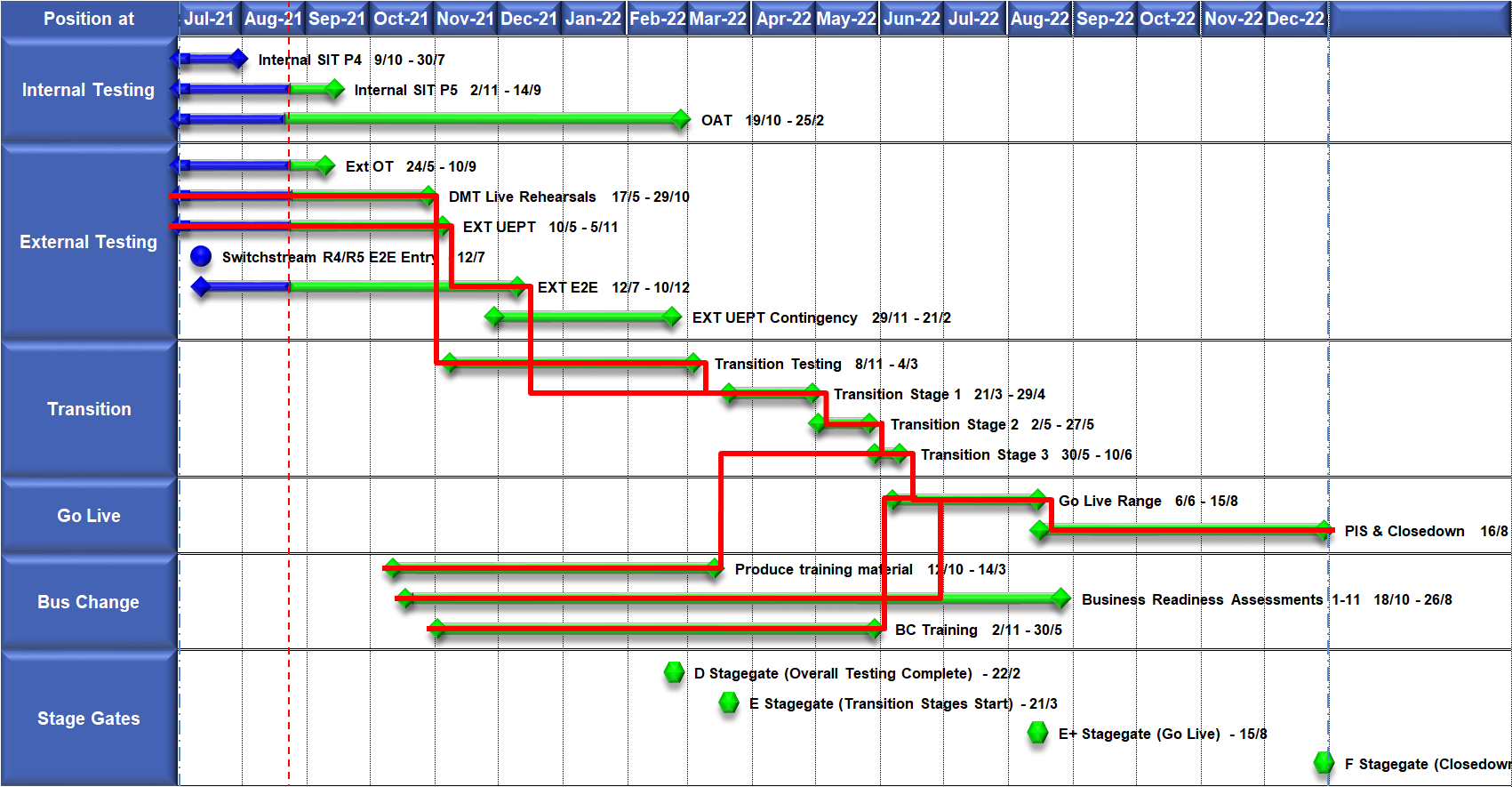 Switching Programme CR Position – CRs impacting Xoserve
Switching Programme CR Position – CRs not impacting Xoserve ((Cost Implication)
Switching Programme CR Position – CRs not impacting Xoserve (Cost Implication)
Switching Programme CR Position – CRs not impacting Xoserve (Cost Implication)